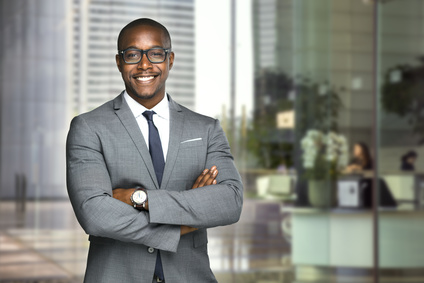 EXPERIÊNCIA PROFISSIONAL
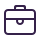 CHARLES DEMAISON
TITULO DO TRABALHO
CONTATO
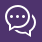 12 Street Name, Lisboa
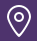 000 111 333
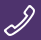 name@mail.com
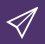 Skype/name
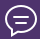 IDIOMAS
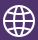 Inglês
OBJETIVO
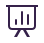 Francês
Lorem ipsum dolor sit amet, consectetur adipiscing elit. Morbi tristique sapien nec nulla rutrum imperdiet. Nullam faucibus augue id velit luctus maximus. Interdum et malesuada fames ac ante ipsum primis in faucibus. Etiam bibendum, ante nec luctus posuere, odio enim semper tortor, id eleifend mi ante vitae ex. .
Italiano
QUALIFICAÇÕES
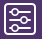 FORMAÇÃO
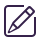 Photoshop CS
Microsoft Office 17
PHP MySQL
Google Analytics
Liderança
HOBBIES
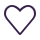 Criatividade
Lorem ipsum dolor sit amet, consectetur adipiscing elit. Morbi tristique sapien nec nulla rutrum imperdiet.